Axions Search Experiment
Speaker: Goga Suknidze          TSU, Physics Faculty, I⋁ Course          
          Supervisor: Mirian Tabidze  
`
Theoretical motivation for searching Axions
Axion searches overview
Axion Dark Matter Experiment
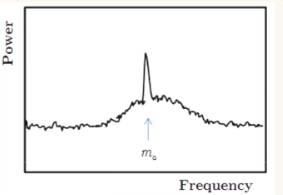 Figure 1
Figure 2
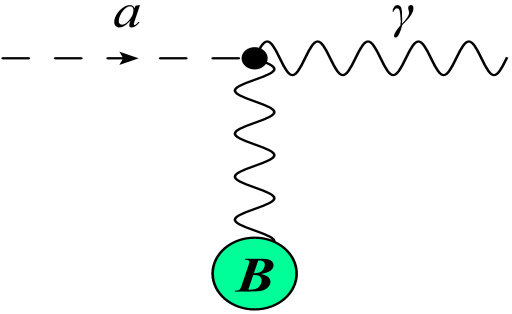 Figure 3
ADMX insert
SEARCH FOR SOLAR AXIONS: THE CAST EXPERIMENT AT CERN
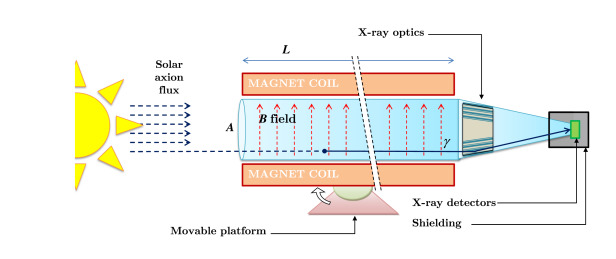 Figure 4
Telescope (CAST) is an experiment to search for axions  originating from the sun
In  Jülich Research Center physicists propose to develop and demonstrate a method of using COSY with an in-plane polarized deuteron beam to search frequency space for a resonance associated with a hypothetical axion field that induces an oscillating electric dipole moment (EDM) on the deuteron.
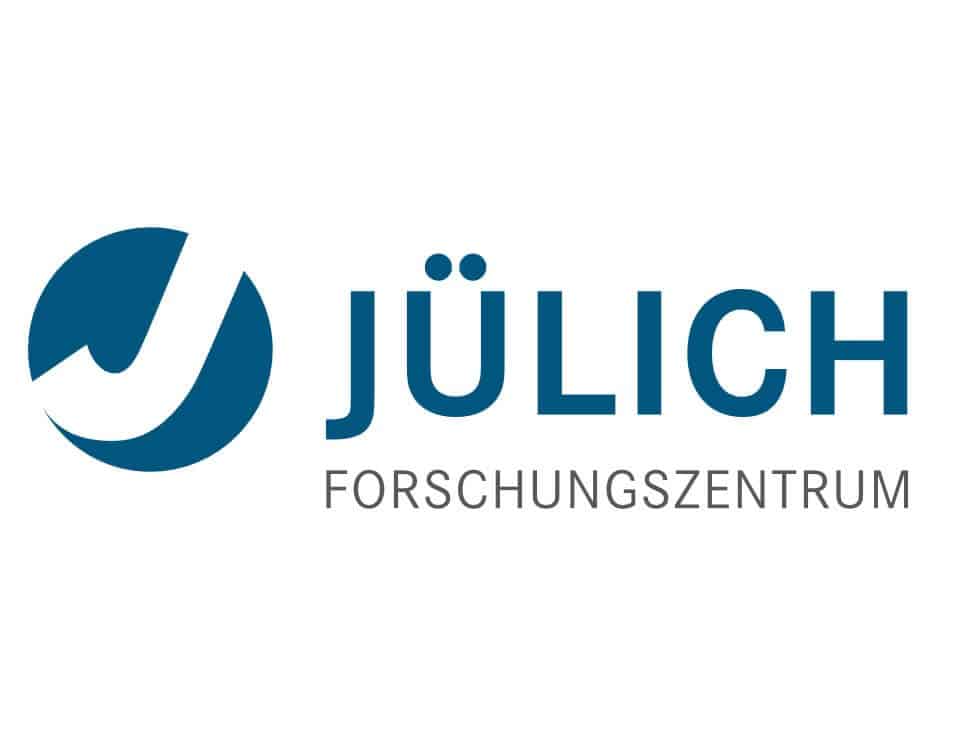 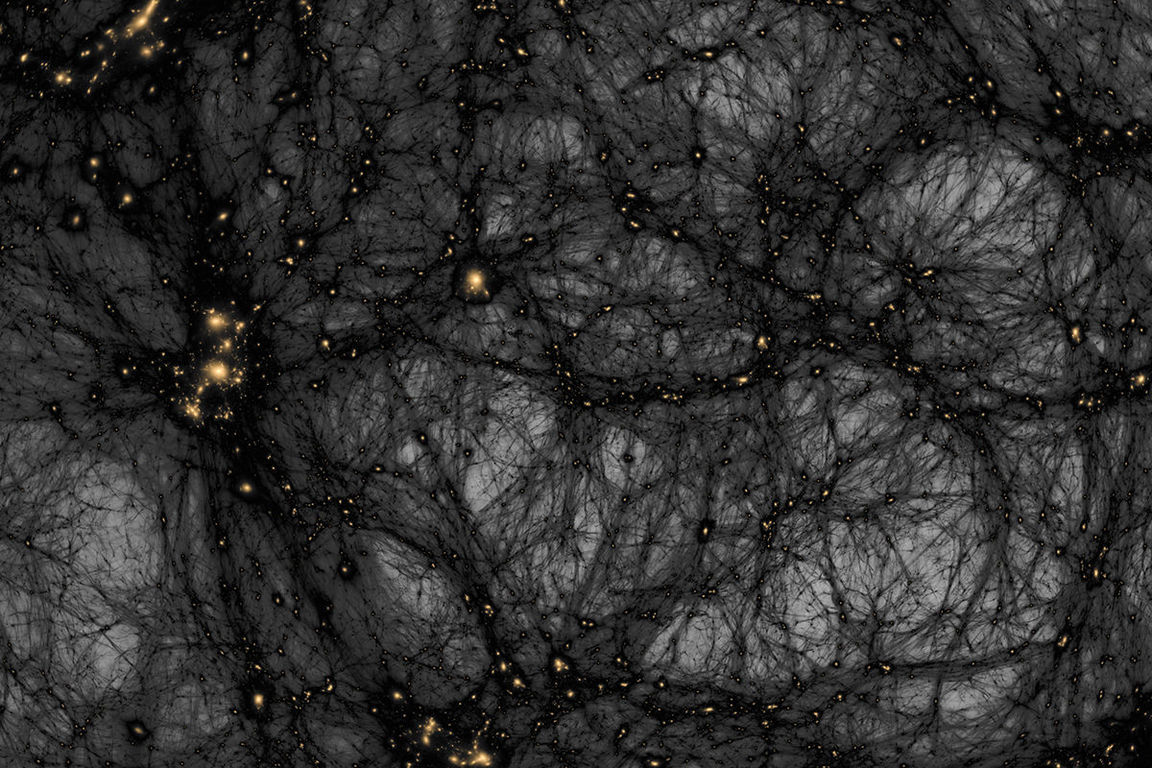 Thank you for your                 attention